Organizational Business Communication
Chapter 6: Using Visuals in Social Media Communication
Unless otherwise noted, this work is licensed under a Creative Commons Attribution-NonCommercial-ShareAlike 4.0 International (CC BY-NC-SA 4.0) license. Feel free to use, modify, reuse or redistribute any portion of this presentation.
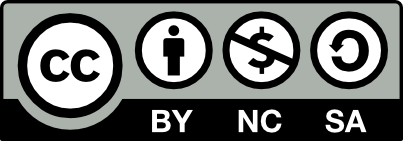 Questions For Reflection
What sort of visuals do you find persuasive?
Have you ever encountered a chart or graph that’s misleading or unethical? Why was it unethical?
What does good document design look like to you?
If you have experience with more than one culture, how does graphic design change between the cultures you’ve experienced?
What colours do you feel are calming? What give you energy?
Would you agree that people expect more visuals these days? Why or why not?
Learning Outcomes
By the end of this chapter you will be able to:

Examine how audience analysis impacts visual design.
List different types of graphics.
Investigate why some visuals are more effective than others using Gestalt Theory 
Execute effective graphic selection to fit your purpose
Demonstrate how to integrate your graphic into a document, cite it, and revise it.
Apply the communication strategies you've learned throughout the textbook to social media.
Consider these questions about your social media usage:
How many hours per day do you spend online? What sort of platforms do you use? Why do you use these platforms?
Are you the same person online as you are in real life? Why or why not?
If you use multiple social media platforms, do you behave the same way on each one? Explain any differences you see on different social media platforms.
If you use social media, how do you use it? Do you comment? Create content? Have discussions? Just observe?
How often do you think about privacy online? Do you take any steps to protect your privacy?
What impact has social media had on your life?
Audience Analysis in Document Design
All documents have a purpose—to persuade, to inform, to instruct, to entertain—but the first and foremost purpose of any document is to be read.
Choose document design elements that make your document “user friendly” for the target audience.
People do not read technical writing for pleasure; they read it because they have to. Your job is to make their reading process as easy, clear, useful and efficient as possible.
For designing a document, you must define your purpose, understand your audience, and choose design features that will best achieve your purpose and best suit the target audience.
Understand the rhetorical situation: Who, what, why, and how to convey the message effectively.
Consider both organization (paragraphs, headings, lists) and overall design choices, including charts and graphs.
Types of Graphics
You can use graphics to represent the following elements in your writing:
Creating Accessible Graphics
Ensure everyone benefits from graphics.
Write alt text for photos for screen reader users.
Choose color palettes suitable for colorblind individuals and diverse cultures.
Explore Karwai Pun's accessible graphics for inspiration and application.
Gestalt Theory
Gestalt Theory is framework of understanding how people look at visuals as a whole.
It was developed in the 1920s by the German psychologists Max Wertheimer, Wolfgang Kohler, and Kurt Koffka.
There are six basic Gestalt principles.
Working With Graphics
Graphics should never be for decoration. Instead, they should have a clear purpose and help the reader to understand something in your document that would be difficult to show with text alone.
Select graphics that align with your document's purpose and content. 
Explore various types of charts for different data presentations, including line graphs, tables, bar graphs, pie charts, checklists, flowcharts, infographics, Venn diagrams, organizational trees, and Gantt charts.
Use tools like Excel, Word, Google Docs, or chart generators to create graphics, ensuring clear labeling.
Insert the graphic close to the corresponding text and use lead-in and lead-out statements to provide context.
Title your graphic clearly, add alt text for accessibility, and include in-text citations for borrowed graphics.
Properly cite and reference any borrowed graphics in the figure title and your reference list.
Revising Graphics
Revision checklist:
Document-level Review
Ensure all required content is included.
Confirm clear and descriptive titles, headings, subheadings, and figure labels.
Maintain appropriate spacing around visual elements.
Ensure logical flow of ideas and their alignment with textual content.
Prioritize reader-centered prose.
Maintain an appropriate tone (neutral, objective, constructive, formal).
Paragraph-level Review
Start each paragraph with a topic sentence.
Add coherent transitions between sentences.
Remove irrelevant information.
Maintain reasonable paragraph length (5-10 lines).
Revising Graphics II
Sentence-level Review
Check and vary sentence length.
Analyze the verbs-to-words ratio.
Use concrete, strong, active verbs.
Create a clear Actor/Action relationship.
Keep subjects and verbs close together and near the sentence's beginning.
Word-level Review
Use concrete and specific words.
Match your vocabulary to your audience.
Use clear, plain language.
Avoid “sound bite” phrases that have no real meaning.
Avoid clichés, colloquial expressions, and slang.
Use second person (you) pronouns carefully and sparingly.
Avoid "ad speak" and opt for objective, measurable descriptors.
Social Media Communication in the Workplace
Key Takeaways
Visual design is important because people don’t read workplace documents for fun.  Your job is to make documents as readable and usable as possible.
Before you design your document, define your purpose and think about your audience.
To make sure that everyone can benefit from your graphics, consider accessibility.
Gestalt Theory helps us to think about how the document functions as a whole. The six principles of Gestalt Theory are: similarity, continuation, closure, proximity, figure/ground segregation and symmetry.
When designing charts and graphs, think about what relationship you’re trying to show.
It’s important to revise graphics and other document design elements.
Social media is a key piece of many businesses’ marketing, customer service and communication strategies.
Before you communicate on social media, use the CMAPP model to make sure that you are being effective.